Подготовка к экзамену
Правописание  -Н- и -НН- в различных частях речи
Повторить и запомнить правила, выполнить тренировочные упражнения
Теория
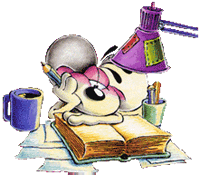 -Н- и -НН-
В ПРИЛАГАТЕЛЬНЫХ
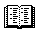 Одна буква Н пишется:
В суффиксах -ан- (-ян-) -ын- (-ин-) отыменных прилагательных: 
	ледяной ← лёд 
	песчаный ← песок
	серебряный ← серебро 
	комариный ← комар
 Исключение: стеклянный, оловянный, деревянный
Примечание: В прилагательных типа соловьиный, муравьиный перед суффиксом    -ин пишется ь
Запомни!
Масляный – от существительного масло в значении состоящий из масла, сделанный на масле. Масляные краски (разведенные на масле), масляный насос (работающий на масле).
Масленый – от глагола маслить в значении смазанный маслом, пропитанный маслом. Масленая каша (пропитанная маслом), масленые руки (испачканные маслом), а также масленые глаза, масленый голос (льстивый)
Одна буква Н пишется в словах:
Багряный, зеленый, пряный, пьяный,  рдяный рьяный, румяный, свиной, синий, юный, бараний, тюлений и др.
Две буквы НН пишутся:
В отыменных прилагательных, образованных от основ на -н, -мя при помощи суффикса -н-: 
каменный ← камень, 
пламенный ← пламя
осенний ←осень
весенний ← весна 
семенной ← семя, семена 
временный ← время, времена
Две буквы НН пишутся:
В суффиксах -енн-, -онн- отыменных прилагательных:
	торжественный ← торжество
	традиционный ← традиция
		Прилагательные с суффиксом -енн могут выражать субъективную оценку (большую меру признака): здоровенный тяжеленный высоченный (ср. здоровый, тяжелый, высокий)
Исключение
ВЕТРЕНЫЙ
		Образовалось не от существительного ВЕТЕР, а от устаревшего глагола ВЕ´ТРИТЬ с помощью суффикса Н.
Ветреный человек , ветряной двигатель,
НО:
обветренный, безветренный
Краткие прилагательные
В кратких прилагательных пишется столько н, сколько было в полной форме:

	речь торжественна (торжественная)
	девушка ветрена  (ветреная)
Имя существительное
В существительных, образованных от соответствующих основ, пишется столько н, сколько их было в прилагательном:
	нефтяник, конопляник,           гостиница, бессребреник родственник, именинник, лиственница, малинник
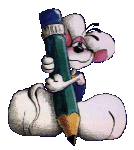 -Н- и -НН-
в причастиях и отглагольных прилагательных
В суффиксах причастий пишется НН. Указателем на это         является:
Наличие приставки: 
поломанный, исправленный
Наличие зависимых слов:
ломанный на мелкие куски
правленная редактором  рукопись
Бесприставочные образования от глаголов совершенного вида: 
Брошенный, купленный
При переходе причастия в имя прилагательное  возможно изменение лексического значения слова: названый брат, посаженый отец, смышленый ребенок, прощеное воскресенье.
		Эти же слова в прямом их значении будут причастиями, т.е.  будут иметь нн: 
названная пьеса, прощенные долги
Краткие причастия
Краткие страдательные причастия прошедшего времени пишутся с  одной буквой н: 
план выполнен 
работа выполнена 
задание выполнено
 расчеты выполнены
Отглагольные прилагательные
В отглагольных прилагательных пишется н: печеный, кошеный, ломаный, правленый. 
		Такие прилагательные образуются от глаголов несовершенного вида и не имеют ни приставок, ни пояснительных слова.
		Исключения: деланный, желанный, жеманный, медленный, священный, чванный, чеканный и нек. др.
Примечания
Написание не меняется в составе сложных слов: златотканый, малохоженый; ломаный-переломаный, хоженый-перехоженый.
Наличие приставки не- не влияет на написание н и нн: некошеная трава, негашеная известь, небеленые стены
		Исключения: невиданный, негаданный, нежданный, неслыханный,  нечаянный, недреманный и нек. др.
Суффиксы -ованн- - -еванн-
В суффиксах -ованн- - -еванн- полных и кратких отглагольных прилагательных пишется нн:
	взволнованная мать - мать взволнованна
	рискованное дело - дело осуществимо, но рискованно
Следует отличать отглагольные прилагательные кованый, жеваный, клеваный, в которых пишется одна буква н, так как -ов- и -ев- входят в состав корня, от причастий, в которых пишутся две буквы нн: 
подкованный, разжеванный, исклеванный
От кратких форм прилагательных необходимо отличать  краткие формы причастий, которые пишутся с н и, как правило, требуют пояснения: 
дорога изъезжена (кем?)
дети избалованы (кем?)
Имена существительные
В существительных, образованных от страдательных причастий и отглагольных прилагательных, пишется н или нн в соответствии с  производящей основой:
священник ←священный
путаник ← путаный
воспитанность ← воспитанный
вареник ← вареный
	Исключение: приданое
Наречия
В наречиях пишется столько же н, сколько и в слове, от которого оно образовано:
Торжественный – торжественно
печальный - печально
 выглядеть изысканно  - изысканный
Упражнения
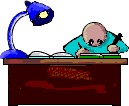 Вставьте пропущенные буквы
Карти…ая галерея, деревя…ая ложка, мыши…ая возня, безветре…ый день,  торжестве…ый момент, дровя…ой склад, соловьи…ая песня, кухо…ый стол, огне…ый шквал, листве…ый лес, багря…ый закат, новая гости…ая, были…ый богатырь
Вставьте пропущенные буквы
Жаре…ая рыба, изране…ый зверь, невида…ый успех, богатое прида…ое, примерный труже…ик, домотка…ая скатерть, мой воспита…ик,  сгуще…ое молоко,  писа…ая акварелью картина, он говорил взволнова…о, произошла сплошная пута…ица, газирова…ая  вода
Вставьте пропущенные буквы
Семена рассея…ы. Вы всегда рассея…ы. Земли ограниче…ы морем. Мои желания ограниче…ы. Его предки были возвыше…ы Иваном IV. Его запросы возвыше…ы. Степь была пусты…а. Свеча была погаше…а. Она была рассея…а и невнимательна. У меня любовь к книге воспита…а с детства. Стены домика выкраше…ы масляной краской. Дочь избалова…а, упряма и ветре…а.
Вставьте пропущенные буквы
Тест
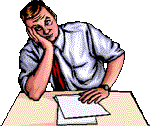 Вопрос № 1
В каком ряду в каждое слово необходимо вставить  только одну букву н?
голуби...ый, ю...ый, стекля...ый, осе...ий
оловя...ый, масля...ый, наследстве...ый, муравьи...ый
деревя...ый, ра...ий, благослове...ый, пусты...ый
пья...ый, серебря...ый, сви...ой, пря...ый
Вопрос № 2
Найдите словосочетание с прилагательным с суффиксом -ян-.
масл...ные руки
масл...ный голос
масл...ные краски
масл...ная бумага
Вопрос № 3
Укажите верное объяснение написания выделенного слова.
	Берега Онежского озера были освое…ы ещё в III тысячелетии до нашей эры. 

Пишутся две буквы НН, так как это прилагательное образовано от местоимения свой с помощью суффикса -ЕНН-.
Пишется одна буква Н, так как это краткая форма причастия, образованного от глагола освоить. 
Пишется одна буква Н, так как это причастие без пояснительных слов.
Пишутся две буквы НН, так как это прилагательное, а не причастие; в кратком прилагательном сохраняется написание -НН-
Вопрос № 4
В каком слове на месте пропуска пишется НН?
 
1) большие золоче..ые ложки 
2) змеи..ый яд
3) деревня освобожде..а
4) рискова..ый поступок
Вопрос № 5
В каком примере пишется Н?
 
1) плете..ое кресло
2) погаше..ый свет
3) слома..ая спица
4) затеря..ый мир
Вопрос № 6
В каком варианте ответа правильно указаны все цифры, на месте которых пишется одна буква Н? 
	Искусно выполне(1)ые кова(2)ые балко(3)ые решётки Петербурга – одно из украшений города.
  
1) 1, 2    2)2    3)2, 3   4)1, 3